Сведения о расходах бюджета в разрезе разделов классификации расходов бюджета
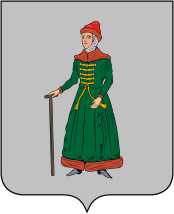 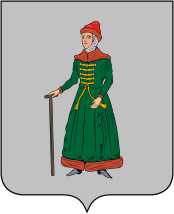 Сведения о расходах бюджета на реализацию муниципальных программ,  непрограммным расходам